PHILIPS SONICARE BRAND STUDY
Final report, Czech Republic
Ipsos
January 2021
OBJECTIVES, APPROACH & EVALUATION
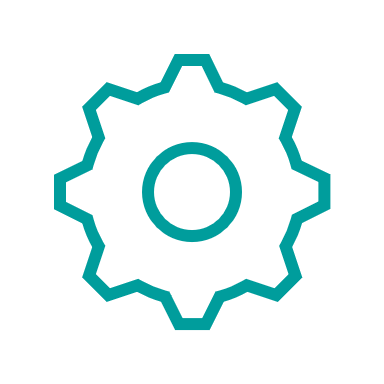 OBJECTIVES
THE APPROACH
EVALUATION
The goal of the research is to measure Philips Sonicare position in the market of electric toothbrushes in Czech and Slovak Republic.

Quantitative market mapping to understand the position of Philips in the market, its strengths, weaknesses and barriers.
Quantitative, online research
CASI methodology - using the IPSOS online Czech and Slovak panel of respondents 
 
Target groups
Core target: People 25-49 y.o., brushing their teeth at least once a day, aware of either a rotating or a sonic toothbrush. 
Users: People 25-49 y.o., brushing their teeth at least once a day, current users of either a rotating or a sonic toothbrush.
Sample size
Core target: N=400
Users: N=100
The research consists of a general usage and attitude study, brand health check and communication check parts.

U&A study part
Oral hygiene habits and attitudes
Awareness, usage and consideration of oral hygiene products and toothbrushes
Brand Health Check
Awareness, usage and consideration
Attitudinal equity
Image profile
Market barriers 
Communication Check
Communication recall
Campaign recognition, brand linkage
Ad diagnostics
KEY FINDINGS
The Philips Sonicare position among Czech users is limited by lower ‘sonic’ category awareness and differentiation from rotating ones. However, the sonic toothbrush category is more dynamic in terms of consideration than the rotating one. The brand itself is connected with sonic toothbrushes, 1/3 of Czechs consider it when deciding about an electrical toothbrush. The price is the key market barrier.
BRAND POSITION
CAMPAIGN EVALUATION
HABITS AND DEVICES
1/3 of Czech core target group have Philips Sonicare in their consideration set.

‘Sonicare’ is not yet well established in people’s minds, they mentioned Philips brand in general in connection to electric toothbrushes.
Philips Sonicare is the second most often used and considered brand of electric toothbrushes, behind Oral-B (the position is driven by rotating toothbrushes).
Philips Sonicare is a premium brand, providing the best sonic toothbrushes.
However, being premium goes hand in hand with a higher price which is the key barrier for higher market share
Alongside with perception of the brand being recommended by dentists where Sonicare loses to Oral-B.
The ‘Adult’ TV ad reached 8% of core target, 16% of users.


The ad was recognized by 18% of the core target.
Almost half of recognizers were able to connect it with at least Philips, 22% mentioned specifically Sonicare.
With respect to the media spends, the results are below the Ipsos benchmark
However, among those who recognized the ad, it was perceived positively.
It was considered as unique, relevant and enjoyable to watch.
Similar evaluation applies also to ‘Kids’ version.
High efficiency of cleaning is the key motivator for sonic toothbrush purchase.

Keeping teeth healthy and avoiding cavities are the key motivations for oral care.
The electric device users pay more attention to prevention than the core target, ¼ of them visit dental hygiene at least twice a year.
Manual toothbrush is the most often used device also among electric toothbrush users, 15% of them do not know how sonic toothbrush works.
Sonic toothbrush users bought it mostly themselves, in an on-line store for home appliances.
RECOMMENDATIONS
1
2
RAISE AWARENESS OF THE PRODUCT CATEGORYYour core target group – people who know electric toothbrushes are not yet well aware of the sonic toothbrush and the way how it works. Even the current electric toothbrush users are not always well acquainted how the sonic toothbrush works and what is the difference between the sonic and other toothbrush types. Be the initiator in the category. Philips Sonicare is spontaneously associated with the sonic toothbrushes category, build on this mental connection and use it as an advantage.
USE THE CATEGORY DYNAMICS TO YOUR ADVANTAGEEven if the current usage of rotating toothbrushes is higher than of sonic ones, the consideration of these two toothbrush types is comparable at the moment, proving that the sonic toothbrushes represent a potential to be considered in the future. The current strong position of Oral-B in the electric toothbrush market is coming from the past, however the sonic category has currently the higher dynamics than the rotating ones. With respect to this, Philips Sonicare has a potential to be the trend-setter in the electric toothbrush market since it represents the synonym to the sonic toothbrush category.
4
ADVOCATE THE REASONS BEHIND THE HIGHER PRICE
Higher price is limiting the potential of Philips Sonicare to gain more market share. People don’t understand the reason why the sonic toothbrush is different and why it should come with a bigger price tag. Explain the sonic toothbrush advantage and clearly communicate the reasons behind the price. From the penetration study, sonic toothbrushes are mainly be a matter of interest of people with university education from bigger cities. The higher price might not represent that big obstacle if you provide enough reasons supporting why it is so.
3
EMPHASIZE YOUR COOPERATION WITH DENTISTS
Oral-B uses its long-term built association with dentists’ recommendation to its advantage, since the brand emphasizes this fact in its ATL communication. Even if Philips Sonicare might be a well-recommended brand, it did not yet manage to take over this association from Oral-B in the minds of the consumers. Focus on the communication of the dentists’ recommendation in your campaigns to challenge Oral-B in this perception.
CONTENT OF REPORT
6
19
46
38
Campaign Evaluation
Brand Health Check
Contacts
Category Habits and Oral Care Devices
REACH OF THE SONICARE KIDS TV AD – CZECH REPUBLIC
The ‘Kids’ ad reached lower number of people who saw the ad and were able to connect it with the correct brand (1% for Sonicare, 2% for Philips).
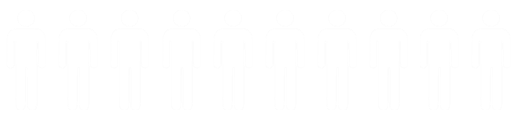 REACH WHEN SPECIFICALLY “PHILIPS SONICARE”
IS CONSIDERED THE CORRECT BRAND
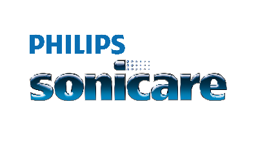 4% among category users boost
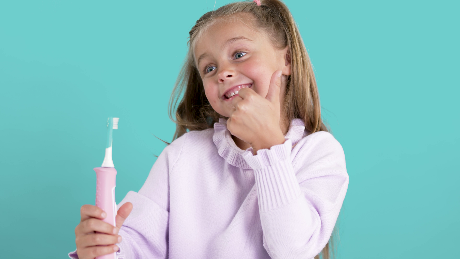 4% among category users boost
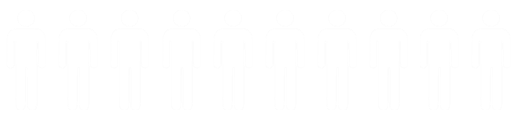 REACH WHEN ANY VERSION OF “PHILIPS” IS CONSIDERED THE CORRECT BRAND
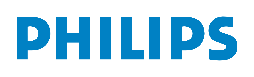 Question:	QTV1. Have you seen this advertisement recently? QV2. What brand was this ad for?
Base:	Czech Republic N=407
SONICARE KIDS TV AD DIAGNOSTICS – CZECH REPUBLIC
The ‘Kids’ ad was perceived very positively in ad diagnostics attributes among the Czech population. It was considered as relevant, unique and enjoyable. It also performed well in being able to increase people’s interest in the brand and motivate them to buy it.

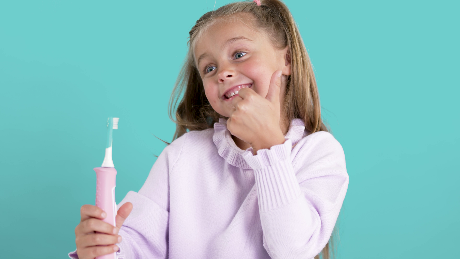 





NO NORM
Question:	QTV4 To what extent do you agree or disagree with the following statements? Would you say that the ad…
Base:	Those who recognized the ad, Czech Republic N=30
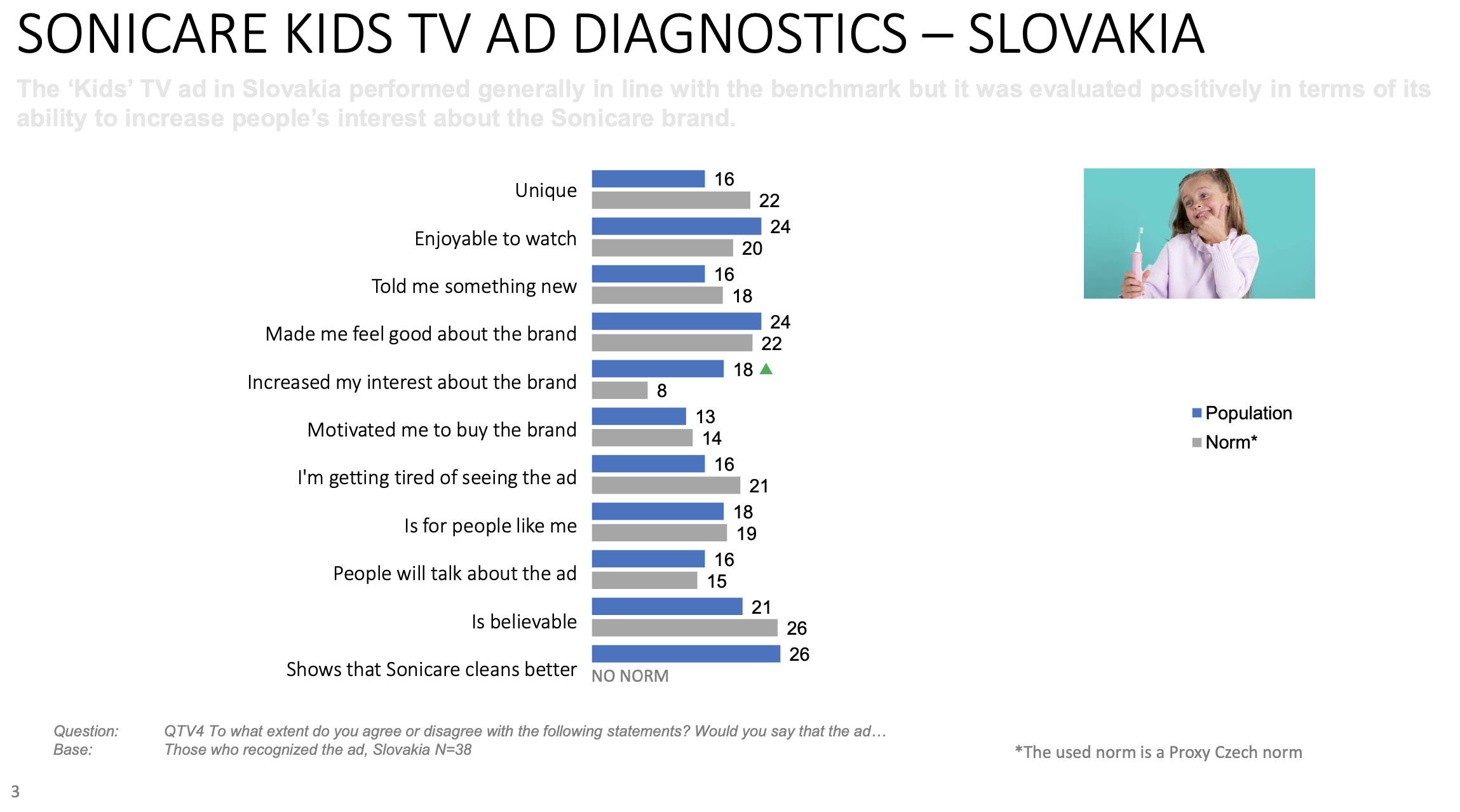